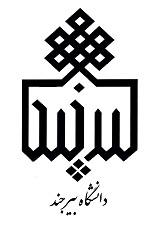 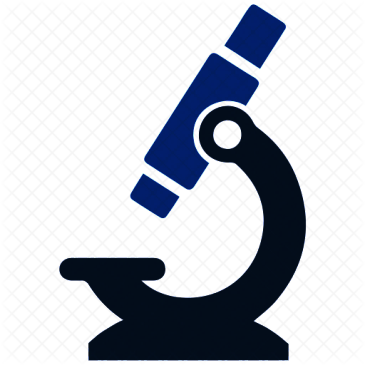 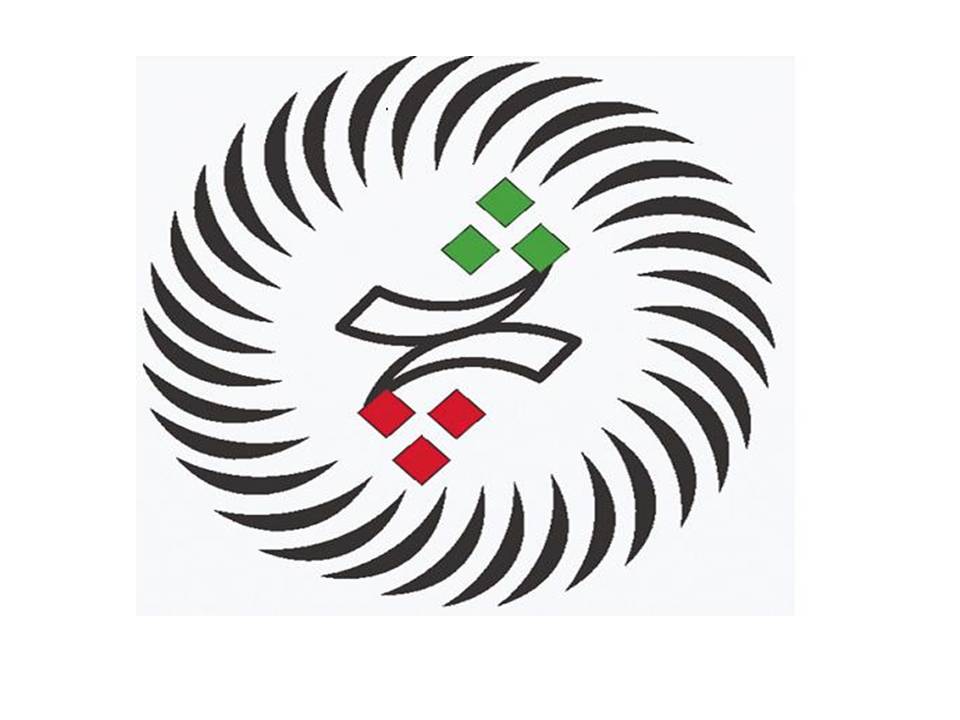 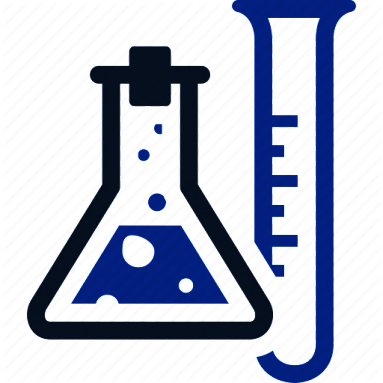 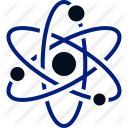 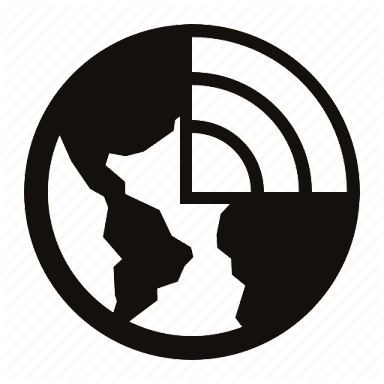 آذر   1396 دانشکده علوم، دانشگاه بيرجند
جشنواره  پژوهشی 96
عنوان: فونت ب تيتر با اندازه خط 48
نام و نام خانوادگي ارائه دهنده 1 ، نام و نام خانوادگي نويسنده مسئول 1
1آدرس و محل پژوهش، فونت ب تيتر با اندازه خط 32
پست الکترونيکي  نويسنده مسئول، فونت ب تيتر با اندازه خط 30
چکيده : متن چکيده با فونت ب نازنين، بولد، با اندازه خط 32 و فاصله خطوط 1/5  و متن اصلي با فونت ب نازنين، بولد (اختياري) و با اندازه خط 26 نوشته شود
1
2
3
4
مقدمه
بحث و نتايج
منابع
بخش تجربي
نتيجه گيري
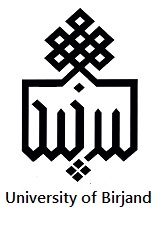 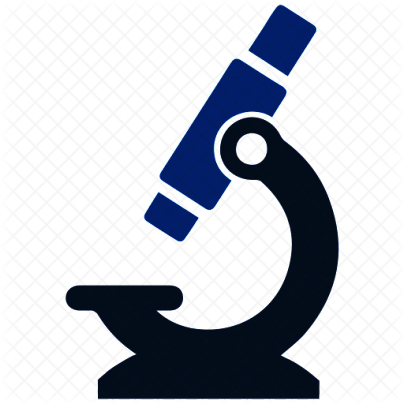 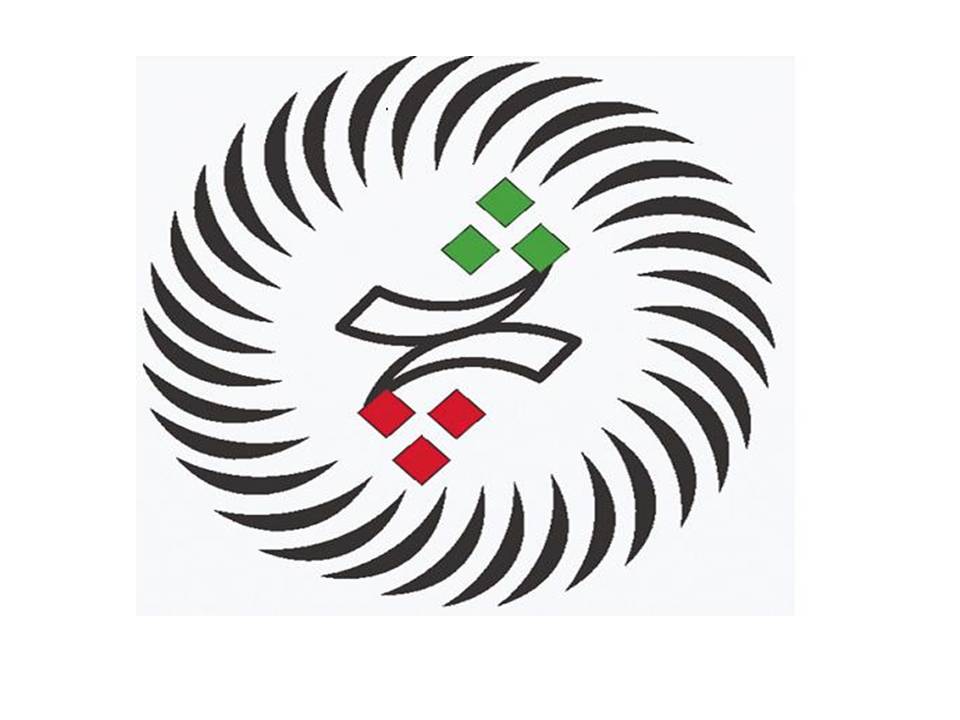 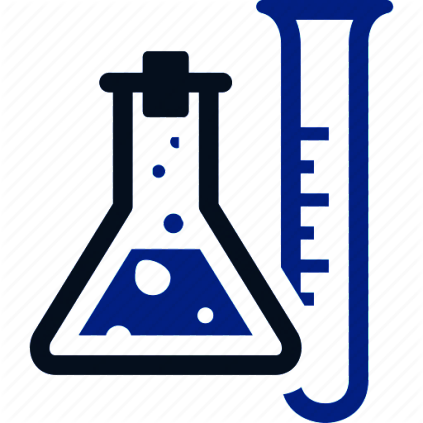 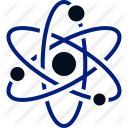 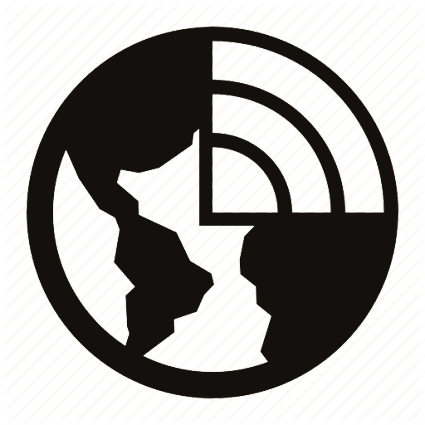 Faculty of Science, University of Birjand, December 2017
University of Birjand
جشنواره پژوهشی 96
Title: Times New Roman, Font size 48, Bold, Center
N. Name (presenter),1 N. Name (corresponding author) 1 *, Times New Roman 36, Bold
1Affiliation (Times New Roman 32)
E. mail: (for corresponding author, Times New Roman 30, Italic)
Abstract: Use the format (Times New Roman, regular, Font Size 35, line space 1.5) for the main text
1
References
Introduction
Results &Discussion
Experimental, Theor...
Conclusion
4
2
3